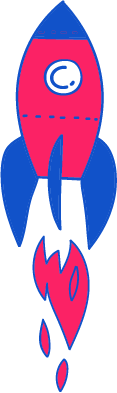 منظومة بثّ قُطريّة
درس رياضيّات للصفّ الأول والثاني
موضوع الدرس:الرزنامة وشهر أيار
مع المعلّم/ ة:فهيمه أبو زيد
الرجاء تزوّدوا بـ _____________________
[Speaker Notes: اكتبوا النصّ الملائم وكذلك المعدّات المطلوبة.]
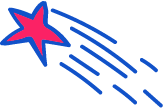 ماذا نتعلم اليوم?
سنتعلم اليوم عن شهر أيار 
عن عدد أيام شهر أيار 
عدد الأسابيع بشهر أيار 
نهاية الشهر 
المناسبات بشهر أيار
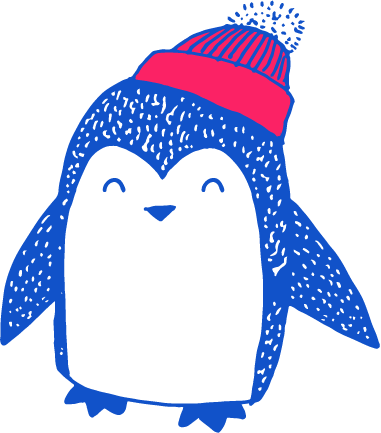 [Speaker Notes: مدّة الشريحة: دقيقتان

عرّفوا بأنفسكم وأعرضوا سير الدرس:

أنتم مدعوّون للتوجّه إلى التلاميذ بصورة شخصيّة: 
مثال على نصّ شفويّ: مرحبًا، اسمي ـــــــــــــــ. أنا أعلّم ـــــــــ من ــــــــــــــ. كيف حالكم؟ يسرّني انضمامكم إليّ... 

موضوع الدرس وهدفه: 
مثال على نصّ شفويّ: سنتعلّم في هذا الدرس عن ــــــــــــــــــــ. انضمّوا إليّ وستستمتعون. هل أنتم مستعدّون؟ فلنبدأ" 
نبدأ بـ ….  (مرحلة افتتاحيّة الدرس)
ننتقل إلى الاكتشاف (مرحلة التعلّم/ إكساب -  اكنبوا هنا سؤالًا مثيرًا للفضول، يجيب عن هدف الدرس)
نتدرّب على … (مرحلة التدرّب/ التجريب) 
نُجمل  (مرحلة إجمال الدرس)]
ماذا يجب أن نحضّر للحصّة؟
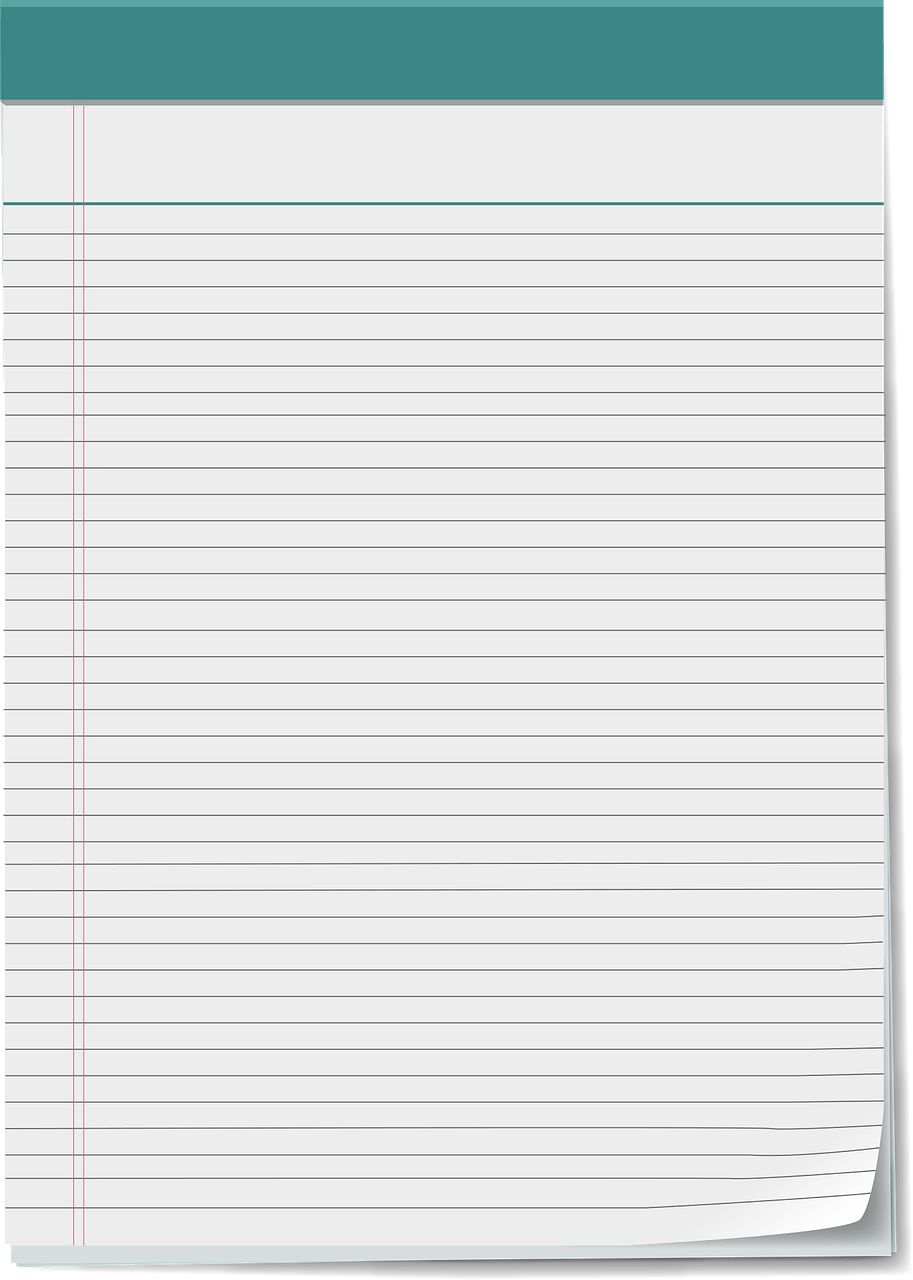 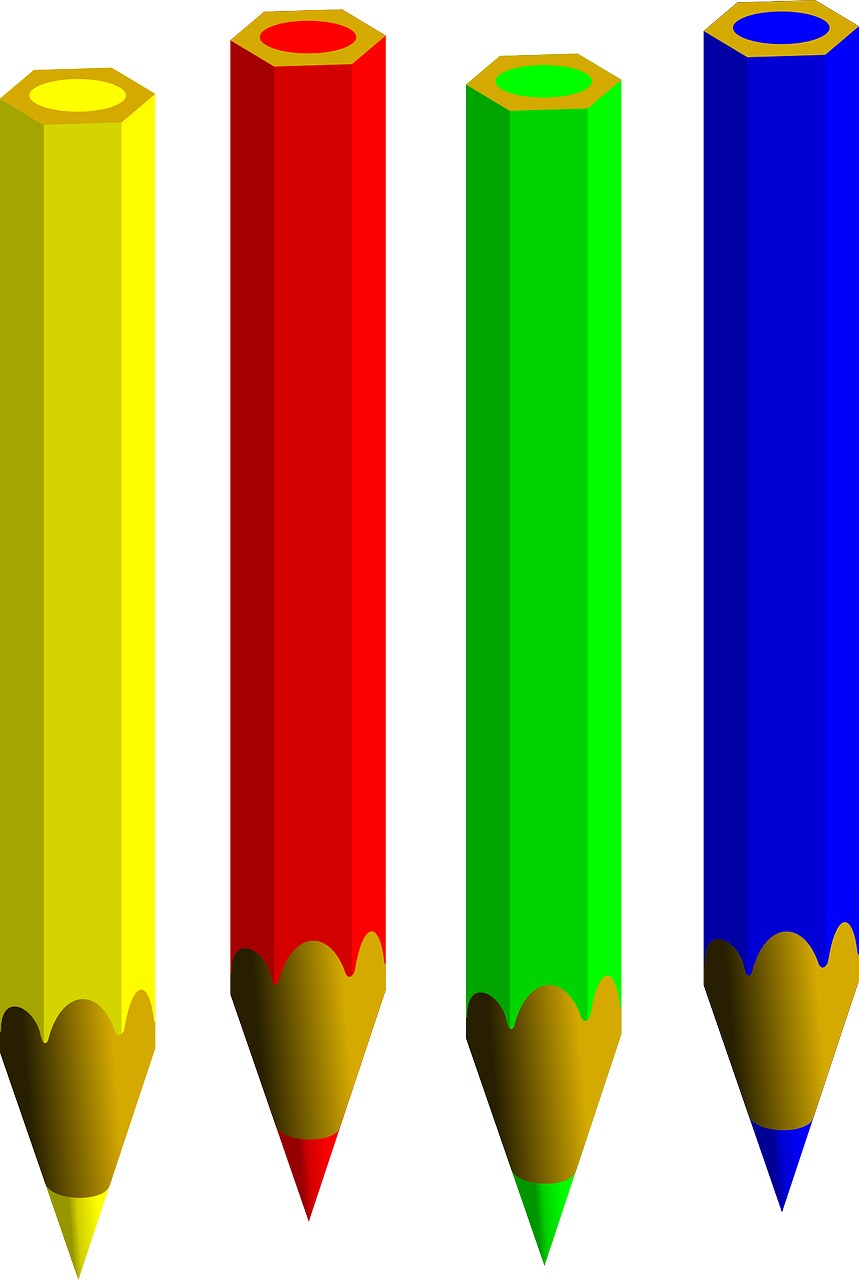 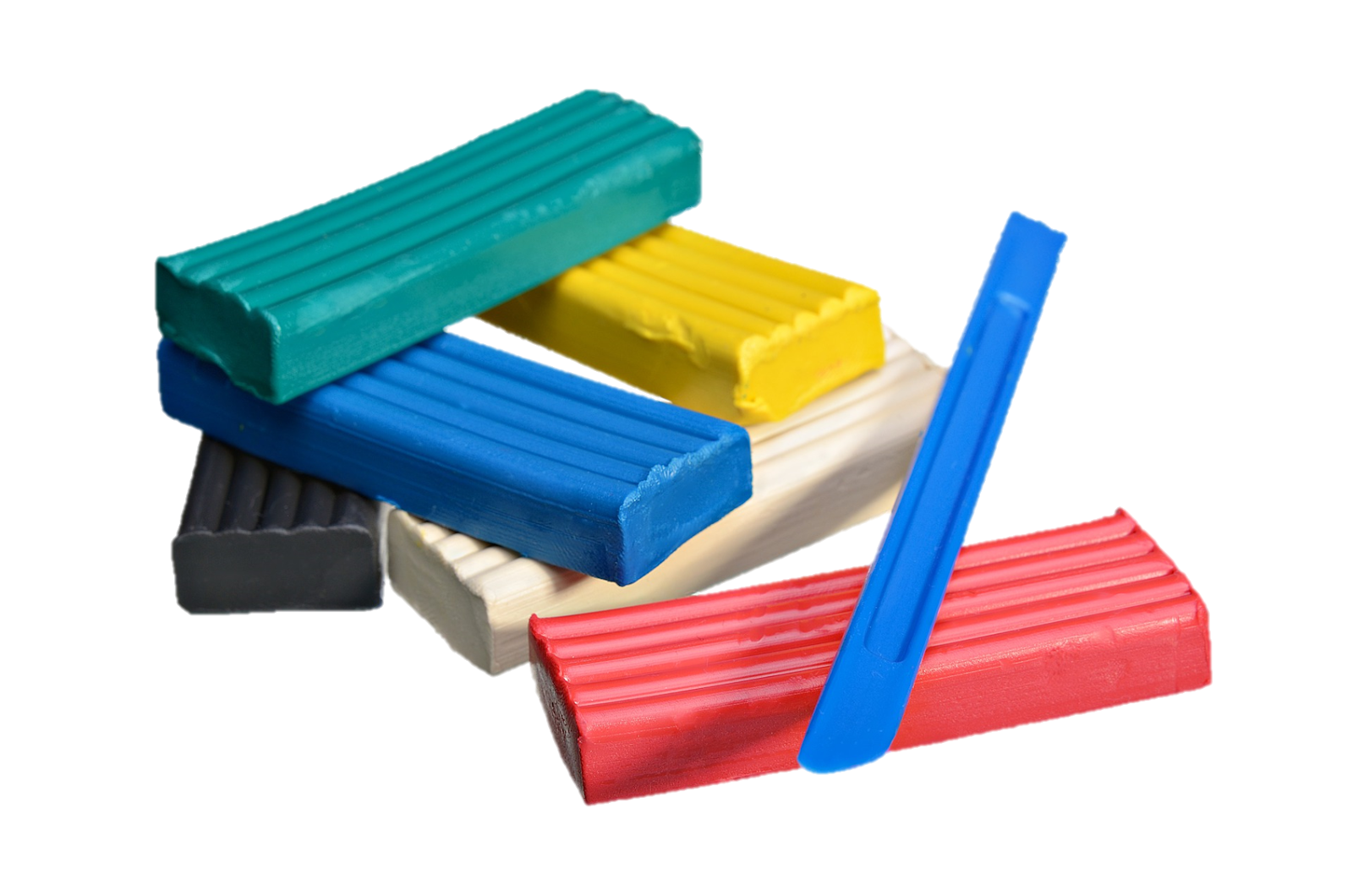 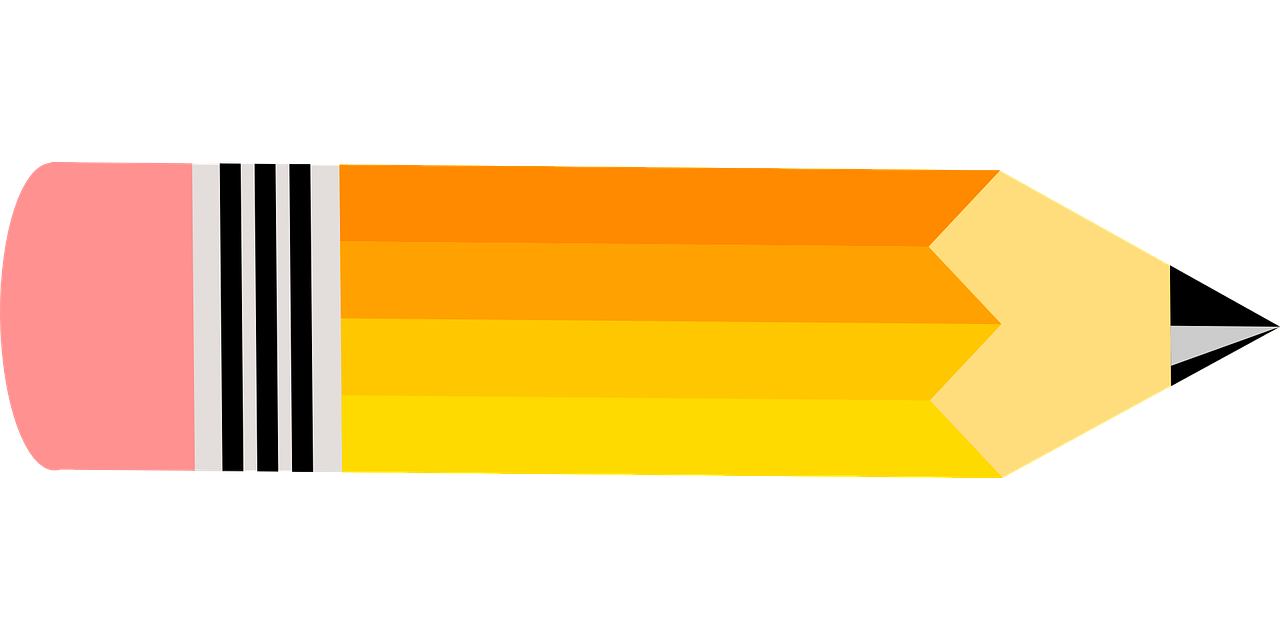 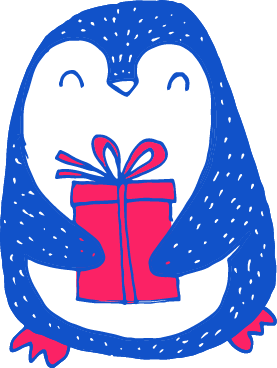 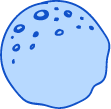 [Speaker Notes: حذف هذه الشريحة إذا لم تكن ضروريّة:

مدّة الشريحة: دقيقة

تأكّدوا في هذه الشريحة أنّ الجميع تزوّدوا بالأدوات المساعدة المطلوبة (ننصح بأن تكون هذه الأدوات المساعدة موجودة معكم لتعرضوها كمثال) 
احذفوا ما هو زائد أو أضيفوا حسب الحاجة (احرصوا على حقوق النشر والملكيّة الفكريّة). 

هذا هو الوقت المناسب لعرض قواعد السلوك خلال الحصّة: اطلبوا من التلاميذ إغلاق نوافذ تطبيقات أخرى في الحاسوب، إبعاد الأمر المشتّتة للانتباه، الجلوس في غرفة هادئة، التزوّد بالماء، وبالأساس التركيز في الدرس.]
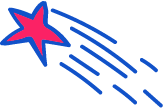 قبل أن نبدأ، نستنشق الهواء
نظرت لنا إلى الرزنامة في اول يوم من شهر ايار وسألتْ أمّها اقتربَ عيدُ ميلادي، هل يصادفُ عيدُ ميلادي هذه السّنة معَ عيدِ الفطرِ؟
كم يوماً يا امي بقي لعيد ميلادي ؟
اجابت الام : تستطيعين معرفة ذلك يا عزيزتي؟
هيّا عزيزي الطّالب نتعلّمُ معَ لنا عنْ شهرِ أيار
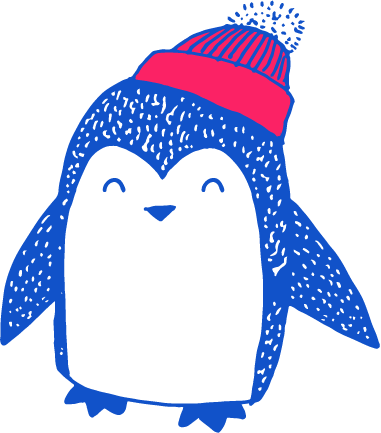 [Speaker Notes: مدّة الشريحة: 5 دقائق

إذا كانت حصّتكم من الساعة 12:00 فصاعدًا، أو أنكم ترون أنّه من المناسب إضافة نشاط للاسترخاء (غير مرتبط بالمادّة قيد الدراسة)، يمكنكم إضافته الآن. إذا لم ترغبوا في ذلك، احذفوا الشريحة. يمكنكم الاستعانة بمطوّر التعلم للتفكير في النشاط.

على سبيل المثال: 
فعّاليّة استرخاء
فعّاليّة مضحكة
فعّاليّة رياضيّة]
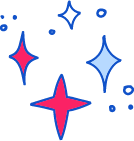 الآن سنتعلّم-كيف يمكننا ان نعرف عدد أيام شهر أيار ؟
هيّا عزيزي الطّالب نتعلّمُ معَ لنا عنْ شهرِ أيار 
«يلا» نجرب مع بعض...
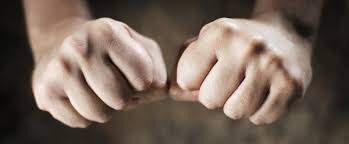 اذاً شهر أيار 31 يوماً
[Speaker Notes: الشرائح 11-15 تضمّ: إكساب المعرفة، التدرّب والحلّ، وتدرّب وحلّ آخر. مدّة هذه الشرائح معًا 20 دقيقة

إكساب: التطرّق إلى هدف تعليميّ مركزيّ ومركّز. باستخدام مجموعة منوّعة من تمثيلات المضمون، مثل: الصور ومقاطع الفيديو - بالإمكان إرفاق مقاطع فيديو من إصدار مطاح فقط، صور شاشة، تقارير، مضامين من الكتب التعليميّة، ونصّ محدود وفقًا لحقوق النشر والملكيّة الفكريّة. يمكنك دمج مثال على تمرين أو سؤال تقومون بحله.]
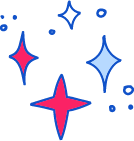 نبدأ بمتعة
تعال نبني مع بعض شهر أيار .
جمعه
اثنين
خميس
احد
ثلاثاء
اربعاء
سبت
2
1
9
8
7
6
5
4
3
15
14
13
11
16
12
10
23
21
20
19
17
18
22
30
24
28
27
26
29
25
31
[Speaker Notes: مدّة الشريحة: حتّى دقيقتين

اقتراحات: لعبة، أحجيّة، تمثيل، محاكاة، مثال، ادّعاء، جملة حقيقة وجملة غير حقيقة وغيرها. 

مثال على أحجيّة:صورة شخصيّة أو غرض متعلّقَيْن بالموضوع . تتبيّن الصلة بالموضوع خلال الدرس. 
ما هي الصلة بين.....]
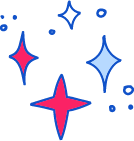 ما الذي نعرفه من قبلُ؟
اشهر السنة.
كم يوم بالشهر
كم يوم بالأسبوع
كم أسبوع بالشهر
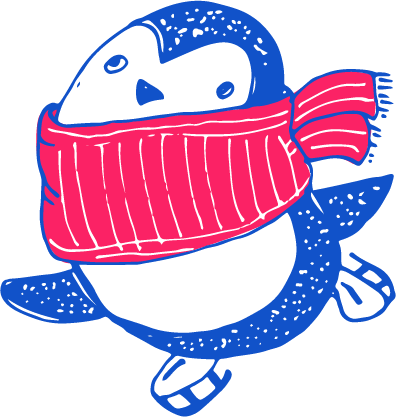 [Speaker Notes: مدّة الشريحة: حتّى دقيقتين

ستخلق هذه المرحلة ربط  معرفيًّا وذا صلة بين الموضوع الذي تتمّ دراسته والمعرفة السابقة لدى التلاميذ.
في الصفوف الدنيا، ننصح بأن يكون الربط بسيطًا وعامًّا. إذا كان التلاميذ قد تعلّموا من قبل دروسًا في الموضوع،  يحبّذ الربط بالمعرفة التي اكتسبها التلاميذ في الدرس السابق.
مثال على النصّ الشفويّ:
"هل حدث أن واجهتم وضعًا فيه.... / في الدروس السابقة تعلمنا عن ... واليوم سنستمرّ في ... /
ربما تكونون قد تناولتم هذا الموضوع في المدرسة، وحتى إذا لم يكن كذلك، فهذه فرصة للتعرّف/ التعمّق ..."]
التدرّب
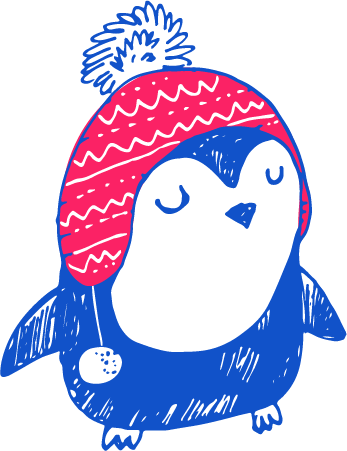 أذا كان عيد ميلاد لنا بتاريخ:   2013-5-24
كم يوماً بقي لعيد ميلادها؟
كم اصبح عمرها الان؟
كم أسبوع في شهر أيار؟
ما هو اخر يوم بعيد الفطر السعيد؟
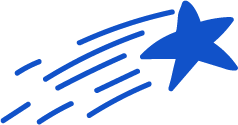 [Speaker Notes: التدرّب: لا يزيد عن 3 دقائق. يمكنك إجراء 2-1 جولات من التدرّب أمام الكمبيوتر (سؤال على اللوح وكتابة في ورقة، أشغال باستخدام الألوان/ العجين/ المعجونة) أو في أرجاء البيت (الأشياء المتوفّرة لديكم أو مزيج من التفاعل بين أفراد العائلة).

نصيحة للصفوف الدنيا: اطرحوا أسئلة تشارك التلاميذ على نمط مسرحيات الأطفال/ قناة الأطفال، مثل "أين التذكرة الثانية ...؟ لا أذكر ... هل تعرفون أين هي؟"
أمثلة:https://www.youtube.com/watch?v=sGfdE0es80w   برنامج طهو للأطفال. يتحدّثون مع الأطفال طوال الدرس ويطرحون عليهم أسئلة.
art attack :  https://www.youtube.com/watch?v=QX013_tz4rM]
حلّ
إذا كان عيد ميلاد لنا 2013-5-24 فكم يوماً بقي لعيد ميلادها
23=
1   -   24
بقي 23 يوماً
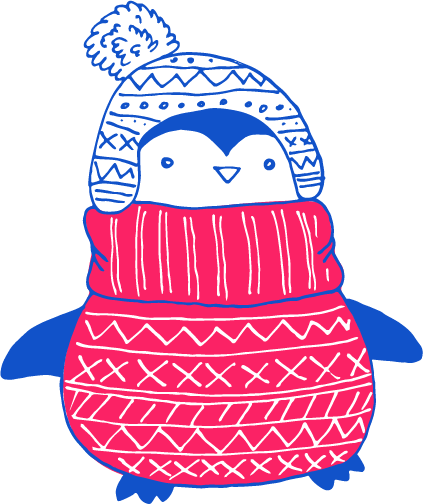 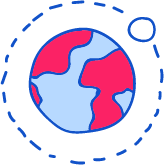 [Speaker Notes: حلّ التدرّب: بعد أن تدرّب التلاميذ بشكل مستقل، يجب عرض الحلّ ومناقشته. يمكن إظهار الأخطاء الشائعة وشرح كيفيّة حلّها.]
التدرّب
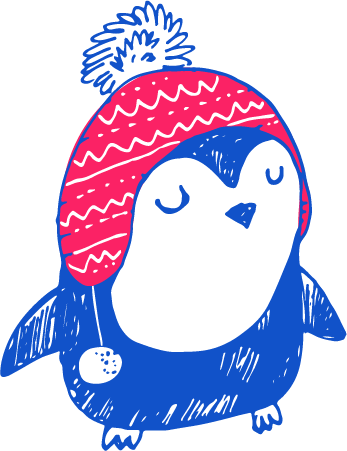 كم سيصبح عمر لنا في يوم عيد ميلادها ؟
      = 2013  - 2020
7
اذا عمر لنا اليوم 7 سنوات
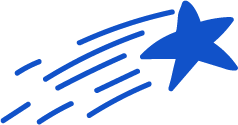 [Speaker Notes: التدرّب: لا يزيد عن 3 دقائق. يمكنك إجراء 2-1 جولات من التدرّب أمام الكمبيوتر (سؤال على اللوح وكتابة في ورقة، أشغال باستخدام الألوان/ العجين/ المعجونة) أو في أرجاء البيت (الأشياء المتوفّرة لديكم أو مزيج من التفاعل بين أفراد العائلة).

نصيحة للصفوف الدنيا: اطرحوا أسئلة تشارك التلاميذ على نمط مسرحيات الأطفال/ قناة الأطفال، مثل "أين التذكرة الثانية ...؟ لا أذكر ... هل تعرفون أين هي؟"
أمثلة:https://www.youtube.com/watch?v=sGfdE0es80w   برنامج طهو للأطفال. يتحدّثون مع الأطفال طوال الدرس ويطرحون عليهم أسئلة.
art attack :  https://www.youtube.com/watch?v=QX013_tz4rM]
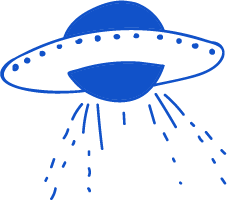 حل
في أي يوم  بدأ شهر أيار ؟
صحيح يوم الجمعة
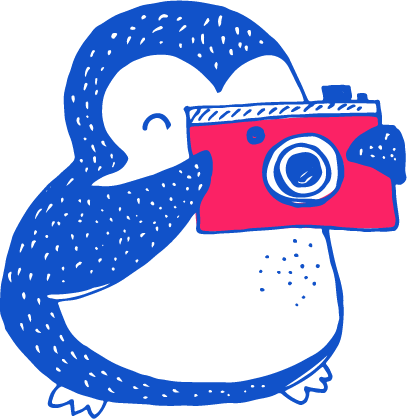 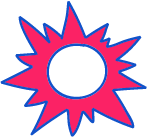 [Speaker Notes: التدرّب: لا يزيد عن 3 دقائق. يمكنك إجراء 2-1 جولات من التدرّب أمام الكمبيوتر (سؤال على اللوح وكتابة في ورقة، أشغال باستخدام الألوان/ العجين/ المعجونة) أو في أرجاء البيت (الأشياء المتوفّرة لديكم أو مزيج من التفاعل بين أفراد العائلة).

نصيحة للصفوف الدنيا: اطرحوا أسئلة تشارك التلاميذ على نمط مسرحيات الأطفال/ قناة الأطفال، مثل "أين التذكرة الثانية ...؟ لا أذكر ... هل تعرفون أين هي؟"
أمثلة:https://www.youtube.com/watch?v=sGfdE0es80w   برنامج طهو للأطفال. يتحدّثون مع الأطفال طوال الدرس ويطرحون عليهم أسئلة.
art attack :  https://www.youtube.com/watch?v=QX013_tz4rM]
حل
في أي يوم انتهى شهر أيار ؟
صحيح يوم الاحد
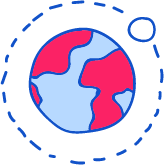 [Speaker Notes: حلّ التدرّب: بعد أن تدرّب التلاميذ بشكل مستقل، يجب عرض الحلّ ومناقشته. يمكن إظهار الأخطاء الشائعة وشرح كيفيّة حلّها.]
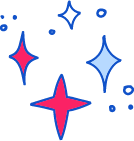 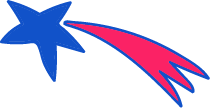 نتعلّم
كم أسبوع في شهر أيار؟
في شهر أيار 4 أسابيعٍ وثلاثة أيامٍ.
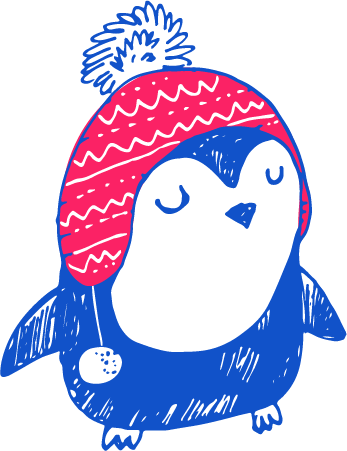 [Speaker Notes: مدّة الشريحة: حتّى 5 دقائق

إجمال وانتقال إلى التدرّب. ستتضمّن هذه الخطوة إجمالًا للمضمون الذي تمّ تعلّمه  والإجابة عن أسئلة مثل: ماذا فعلنا هنا اليوم؟ ماذا تعلّمنا؟ ننصح بدمج العناصر التجريبيّة الممتعة، مثل: لعبة ختاميّة، أحجيّة، نصيحة خاصّة للتعلّم لاحقًا وغير ذلك.]
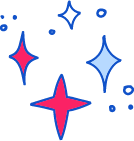 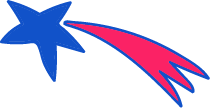 نتعلّم
هل تعلم عزيزي الطّالب كم يومَ سبتٍ
 في شهرِ أيّارِ ؟
صحيح 5 أيام
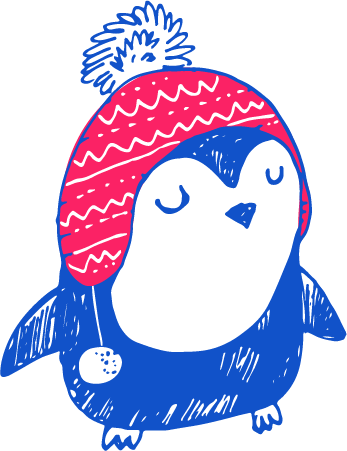 [Speaker Notes: مدّة الشريحة: حتّى 5 دقائق

إجمال وانتقال إلى التدرّب. ستتضمّن هذه الخطوة إجمالًا للمضمون الذي تمّ تعلّمه  والإجابة عن أسئلة مثل: ماذا فعلنا هنا اليوم؟ ماذا تعلّمنا؟ ننصح بدمج العناصر التجريبيّة الممتعة، مثل: لعبة ختاميّة، أحجيّة، نصيحة خاصّة للتعلّم لاحقًا وغير ذلك.]
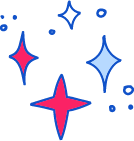 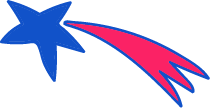 نتعلّم
هل تعلم عزيزي الطّالب 
كم يومَ أحدٍ في شهرِ أيّار ؟
صحيح 5 أيام
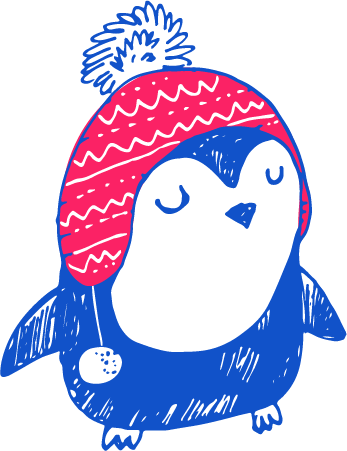 [Speaker Notes: مدّة الشريحة: حتّى 5 دقائق

إجمال وانتقال إلى التدرّب. ستتضمّن هذه الخطوة إجمالًا للمضمون الذي تمّ تعلّمه  والإجابة عن أسئلة مثل: ماذا فعلنا هنا اليوم؟ ماذا تعلّمنا؟ ننصح بدمج العناصر التجريبيّة الممتعة، مثل: لعبة ختاميّة، أحجيّة، نصيحة خاصّة للتعلّم لاحقًا وغير ذلك.]
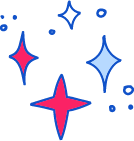 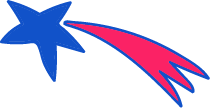 نتعلّم
هل تعلم عزيزي الطّالب 
كم يومَ اثنين في شهرِ أيّار؟
صحيح 4 أيام
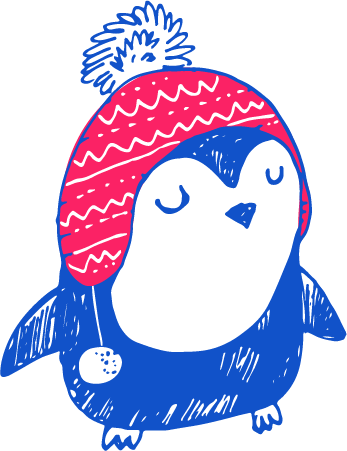 [Speaker Notes: مدّة الشريحة: حتّى 5 دقائق

إجمال وانتقال إلى التدرّب. ستتضمّن هذه الخطوة إجمالًا للمضمون الذي تمّ تعلّمه  والإجابة عن أسئلة مثل: ماذا فعلنا هنا اليوم؟ ماذا تعلّمنا؟ ننصح بدمج العناصر التجريبيّة الممتعة، مثل: لعبة ختاميّة، أحجيّة، نصيحة خاصّة للتعلّم لاحقًا وغير ذلك.]
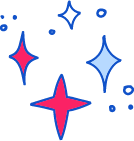 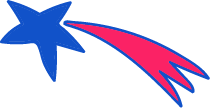 نتعلّم
كم يومَ هل تعلم عزيزي الطّالب
 كم يوم ثلاثاْ في شهر أيّار؟ في شهرِ أيّار؟
صحيح 4 أيام
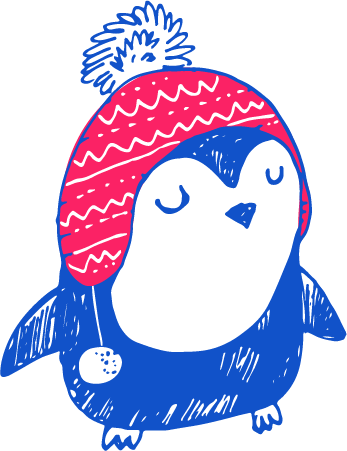 [Speaker Notes: مدّة الشريحة: حتّى 5 دقائق

إجمال وانتقال إلى التدرّب. ستتضمّن هذه الخطوة إجمالًا للمضمون الذي تمّ تعلّمه  والإجابة عن أسئلة مثل: ماذا فعلنا هنا اليوم؟ ماذا تعلّمنا؟ ننصح بدمج العناصر التجريبيّة الممتعة، مثل: لعبة ختاميّة، أحجيّة، نصيحة خاصّة للتعلّم لاحقًا وغير ذلك.]
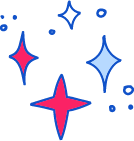 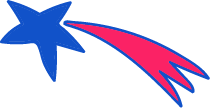 نتعلّم
كم يومَ هل تعلم عزيزي الطّالب
 كم يوم أربعاء في شهر أيّار؟ في شهرِ أيّار؟
صحيح 4 أيام
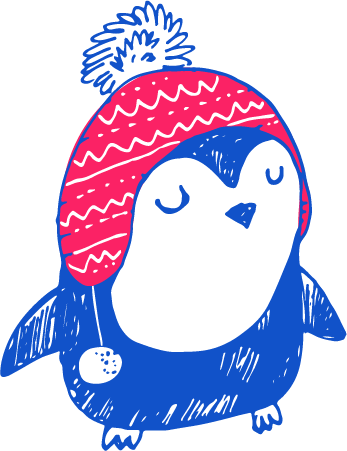 [Speaker Notes: مدّة الشريحة: حتّى 5 دقائق

إجمال وانتقال إلى التدرّب. ستتضمّن هذه الخطوة إجمالًا للمضمون الذي تمّ تعلّمه  والإجابة عن أسئلة مثل: ماذا فعلنا هنا اليوم؟ ماذا تعلّمنا؟ ننصح بدمج العناصر التجريبيّة الممتعة، مثل: لعبة ختاميّة، أحجيّة، نصيحة خاصّة للتعلّم لاحقًا وغير ذلك.]
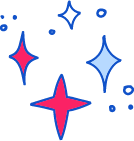 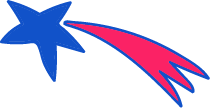 نتعلّم
كم يومَ هل تعلم عزيزي الطّالب
 كم يوم خميس في شهر أيّار؟ في شهرِ أيّار؟
صحيح 4 أيام
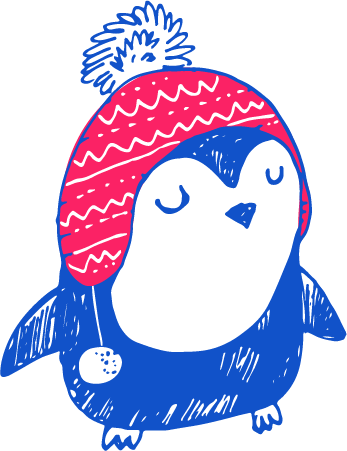 [Speaker Notes: مدّة الشريحة: حتّى 5 دقائق

إجمال وانتقال إلى التدرّب. ستتضمّن هذه الخطوة إجمالًا للمضمون الذي تمّ تعلّمه  والإجابة عن أسئلة مثل: ماذا فعلنا هنا اليوم؟ ماذا تعلّمنا؟ ننصح بدمج العناصر التجريبيّة الممتعة، مثل: لعبة ختاميّة، أحجيّة، نصيحة خاصّة للتعلّم لاحقًا وغير ذلك.]
تعال نحسب اذاً متى يحلّ علينا عيدُ الفطر السّعيد؟
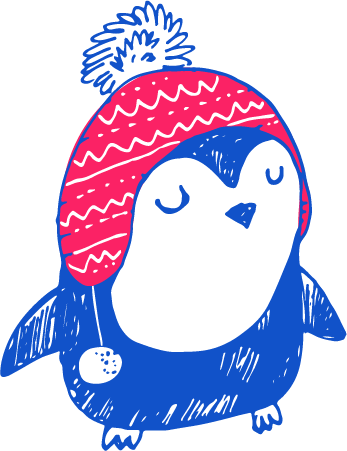 بدأ شهرُ رمضان يوم الجمعةِ بتاريخ 23 منْ شهرِ نيسان 
أي سبعة أيّام منْ شهر نيسان 
ونحتاجُ إلى 23 يومًا منْ شهرِ أيّار ليصبحَ 30 يوماً.
لذلك يصادفُ عيد الفطر السّعيد يوم 24 من شهرِ أيّار أو 23 من شهر أيار إذا لم يكتملِ الشّهرُ. 
في أي يوم يصادفُ عيدُ الفطرِ؟
 تعال نحسبُ: 
يومُ الأحد 
هل تعلم عزيزي الطّالب كم يومًا عيدُ الفطرِ؟     
إذًا في أيّ يومٍ ينتهي عيدُ الفطرِ؟ 
يومُ الثلاثاءِ
3 أيام
[Speaker Notes: التدرّب: لا يزيد عن 3 دقائق. يمكنك إجراء 2-1 جولات من التدرّب أمام الكمبيوتر (سؤال على اللوح وكتابة في ورقة، أشغال باستخدام الألوان/ العجين/ المعجونة) أو في أرجاء البيت (الأشياء المتوفّرة لديكم أو مزيج من التفاعل بين أفراد العائلة).

نصيحة للصفوف الدنيا: اطرحوا أسئلة تشارك التلاميذ على نمط مسرحيات الأطفال/ قناة الأطفال، مثل "أين التذكرة الثانية ...؟ لا أذكر ... هل تعرفون أين هي؟"
أمثلة:https://www.youtube.com/watch?v=sGfdE0es80w   برنامج طهو للأطفال. يتحدّثون مع الأطفال طوال الدرس ويطرحون عليهم أسئلة.
art attack :  https://www.youtube.com/watch?v=QX013_tz4rM]
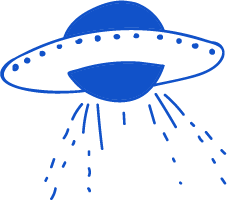 تتمّة التدرّب
3 أيامٍ
هل تعلم عزيزي الطّالب كم يومًا عيدُ الفطرِ؟
إذًا في أيّ يومٍ ينتهي عيدُ الفطرِ؟
يومُ الثلاثاءِ
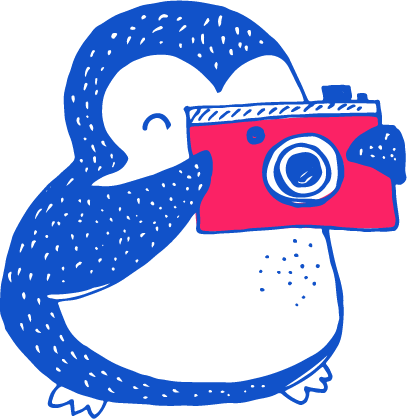 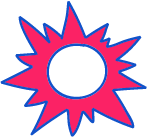 [Speaker Notes: التدرّب: لا يزيد عن 3 دقائق. يمكنك إجراء 2-1 جولات من التدرّب أمام الكمبيوتر (سؤال على اللوح وكتابة في ورقة، أشغال باستخدام الألوان/ العجين/ المعجونة) أو في أرجاء البيت (الأشياء المتوفّرة لديكم أو مزيج من التفاعل بين أفراد العائلة).

نصيحة للصفوف الدنيا: اطرحوا أسئلة تشارك التلاميذ على نمط مسرحيات الأطفال/ قناة الأطفال، مثل "أين التذكرة الثانية ...؟ لا أذكر ... هل تعرفون أين هي؟"
أمثلة:https://www.youtube.com/watch?v=sGfdE0es80w   برنامج طهو للأطفال. يتحدّثون مع الأطفال طوال الدرس ويطرحون عليهم أسئلة.
art attack :  https://www.youtube.com/watch?v=QX013_tz4rM]
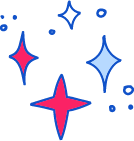 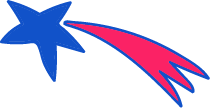 ننهي ونُجمل
تعلّمنا كيف نقرأ التاريخ من الرزنامة
تعلّمنا كيف نحسب عدد الأيام
 في كل شهر
تعلّمنا عن عدد الأسابيع في الشهر
تعلّمنا عن خصائص شهر أيار
 وعيد الفطر
[Speaker Notes: مدّة الشريحة: حتّى 5 دقائق

إجمال وانتقال إلى التدرّب. ستتضمّن هذه الخطوة إجمالًا للمضمون الذي تمّ تعلّمه  والإجابة عن أسئلة مثل: ماذا فعلنا هنا اليوم؟ ماذا تعلّمنا؟ ننصح بدمج العناصر التجريبيّة الممتعة، مثل: لعبة ختاميّة، أحجيّة، نصيحة خاصّة للتعلّم لاحقًا وغير ذلك.]
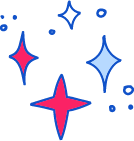 نستمر في التدرب في البيت
انظروا في الرزنامة في شهر حزيران واكتبوا:
كم يوم يوجد في شهر حزيران
في أي يوم يبدا شهر حزيران؟
 في أي يوم ينتهي شهر حزيران؟
كم يوم أحد يوجد؟ كم يوم اثنين ؟ ثلاثاء؟ اربعاء؟ خميس؟ جمعة؟ وسبت؟
[Speaker Notes: مدّة الشريحة: حتّى 5 دقائق

إجمال وانتقال إلى التدرّب. ستتضمّن هذه الخطوة إجمالًا للمضمون الذي تمّ تعلّمه  والإجابة عن أسئلة مثل: ماذا فعلنا هنا اليوم؟ ماذا تعلّمنا؟ ننصح بدمج العناصر التجريبيّة الممتعة، مثل: لعبة ختاميّة، أحجيّة، نصيحة خاصّة للتعلّم لاحقًا وغير ذلك.]
شكرًا لكم على مشاهدة البثّ
إنتاج مطاح، لصالح وزارة التربية والتعليم
shutterstock.com  الرسوم التوضيحيّة: